Креатив-проект «Арт-окно» как способ организации творческой деятельности учащихся
Ипатова Т.Н.,
заместитель директора по ВР,
Дирксен Н.Н.,
педагог – библиотекарь
МБОУ СШ 11
Арт-окно как инновационное творческое пространство
Узнаём о писателе
Викторины, кроссворды, творческие задания по сказке «Аленький цветочек»
Писатель, знакомый с детства
Библиоурок «Путешествие в страну Винни-Пуха»
Художественная галерея «Аленький цветочек»
Волшебный мир зверей и птиц Евгения Чарушина
Такая знакомая сказка
…Науки юношей питают…
Особенности оформления окон
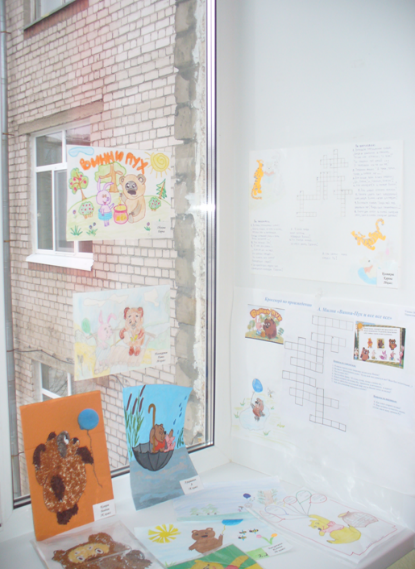 Критерии отбора лучших работ
Голосуем за лучшую работу!
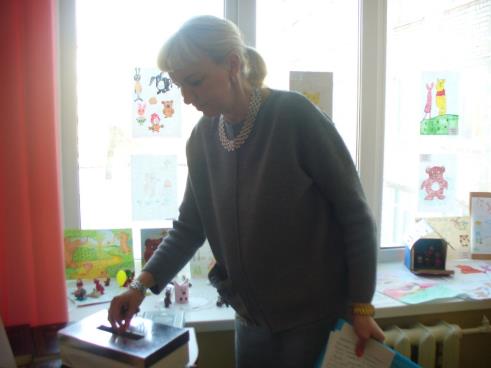 Награждение победителей
Награждение победителей
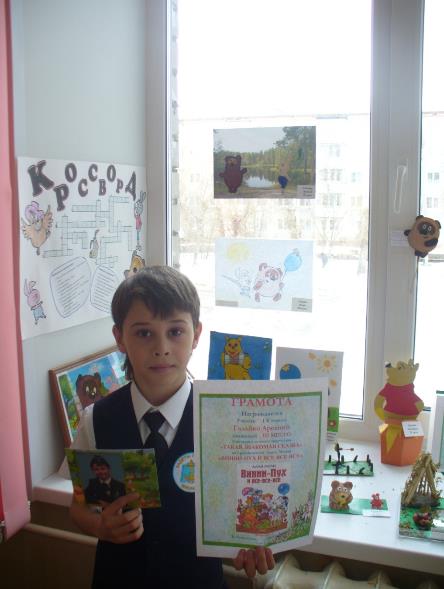 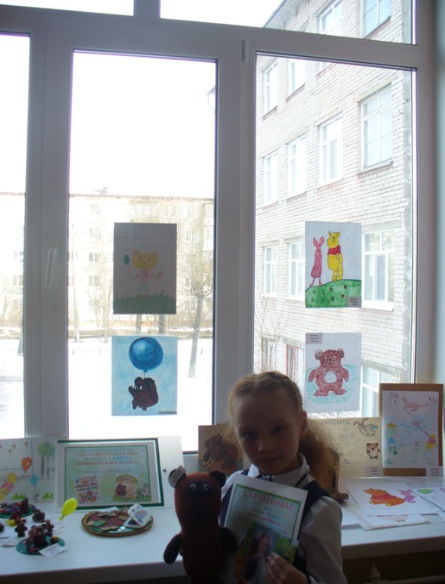 ?
!